Clinicaltrials.gov Update
Carrie Dykes, PhD
Research Engagement Specialist
Final Rule
Before the Final Rule we had FDAAA Statute
Final Rule is effective January 18, 2017
Have 90 days to bring records into compliance
FDAAA Statute applies to studies started or completed before Jan 18, 2017
Final rule applies to
Studies with a Start Date on or after Jan 18, 2017
Studies with a Primary Completion Date on or after Jan 18, 2017
3 Reasons to Register
The study is an applicable clinical trial as defined by the Final Rule
The study is NIH funded and fits the definition of a clinical trial  (NOT-OD-16-149)
The study will be published in a journal that requires registration.
Applicable Clinical Trial
Study Type = Interventional
Studies a U.S. FDA Regulated Drug, Biologic or Device
Study Phase ≠Phase 1 drug and biologic 
Primary Purpose ≠ Device feasibility
Any of the following apply:
Facility Location: Country = U.S.
U.S. FDA IND or IDE Number
Product Manufactured in and Exported from the U.S.
Have up to 21 days after the first person is enrolled
NIH Clinical Trial
“a research study in which one or more human subjects are prospectively assigned to one or more interventions (which may include placebo or other control) to evaluate the effects of those interventions on health-related biomedical or behavioral outcomes.“
Different than Final Rule
ICMJE definition
International Committee of Medical Journal Editors definition
“The ICMJE defines a clinical trial as any research project that prospectively assigns people or a group of people to an intervention, with or without concurrent comparison or control groups, to study the cause-and-effect relationship between a health-related intervention and a health outcome.”
Very similar to NIH
“…examples include drugs, surgical procedures, devices, behavioural treatments, educational programs, dietary interventions, quality improvement interventions, and process-of-care changes.”
Must register before any subjects are enrolled
Check with the journal’s policy
ROSS applications
The RSRB now requires a NCT number in the ROSS application for new studies that are ACTs or NIH clinical trials.
JIT submissions
Contact Tiffany Gommel if you get a JIT
Quality Control
The U of R designates the PI as the responsible party.
Others can have access to the records (administrators, study coordinators)
All records are reviewed by the NIH before they are made public
NIH has 30 days to publically post clinical trials
You have 15 days to correct registration deficiencies.
So if the review process is not complete there will be an indication in the record
Updating
No changes.  You must update the study at least every 12 months
Every 6 months if the study is recruiting
Carrie will send email reminders
Summary of Final Rule Provisions
Definition of applicable clinical trial did not change but allows for authorization of posting of unapproved or uncleared device products
Clarification and expansion of data elements
Some data elements were there but not required.  Now they are required.
Registration Data Element Changes
Study Descriptive Info
Official title- before only brief title required
Primary purpose- option for device feasibility
Sequential study design added
Pediatric post market surveillance of a device
Intervention description
Study status dates have month/day/year not just month/year
Enrollment target number now required
Questions on if the product is approved or clearing by the FDA, posting prior to clearance and product manufactured in and exported from the US
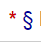 Registration Data Element Changes
Recruitment
Indicate if the study accepts health volunteers
Describe why a study was terminated, suspended or withdrawn
Administrative Data
Secondary ID for the study
Human subject review board status will be public, but no the the board contact info
Responsible party’s name will be public but not contact info
Contact person’s name and contact info is public
Results Reporting
You must report results if:
The study is a applicable clinical trial
Study is NIH funded and fits NIH definition of clinical trial
Do not need to report results if the only reason registering is for journal requirements
Changes due to the Final Rule are not retroactive
Changes apply to studies with a primary completion date on or after Jan 18, 2017
Results Reporting
When must results be reported?
Within 12 months of the primary completion date
Regardless of whether the study has been published
Definition of primary completion date
“The date that the final participant was examined or received an intervention for the purposes of final collection of data for the primary outcome”
This may not be the final visit of the study
Results Modules
Participant flow
Demographic and baseline characteristics
Outcomes and statistical analyses
Adverse event information
Protocol and statistical analysis plan
Administrative information
Quality Control
NIH will review the protocol, results sections and statistical results.
You have 25 days to respond to result reporting deficiencies
NIH has 30 days to publically post results
So if the review process is not complete there will be an indication in the record
Summary of Final Rule Provisions
Expands scope of results reporting to include trials of unapproved products
Requires submission of IRB approved protocol (with statistical analysis plan) at time of results submission
Results Data Element Changes
Participant Flow
Pre-assignment information- example screen failures
Arm description, previously only needed a title
Demographic and Baseline Characteristics
If collected, race, ethnicity, other measures - before only required to report age, gender and location
Results of Statistical tests
What is pre-specified in the protocol and/ or statistical analysis plan must be reported
Results Data Element Changes
Protocol and statistical analysis plan with all IRB approved protocol amendments
Amendments for all sites
Cover page with official title, NCT number and date of document
Common electronic document for
May redact
Names, addresses and other personally identifiable info
Trade secret and or confidential commercial information
Adverse Events Module
All-cause mortality with the number of deaths due to any cause
This is in addition to AEs and SAEs
Penalties
Failure to register a study that is an applicable clinical trial or failure to report results within 12 months of the primary completion date can result in institutional financial penalties of up to $10,000 per day

Failure to register a NIH clinical trial or report results can result in termination of your award
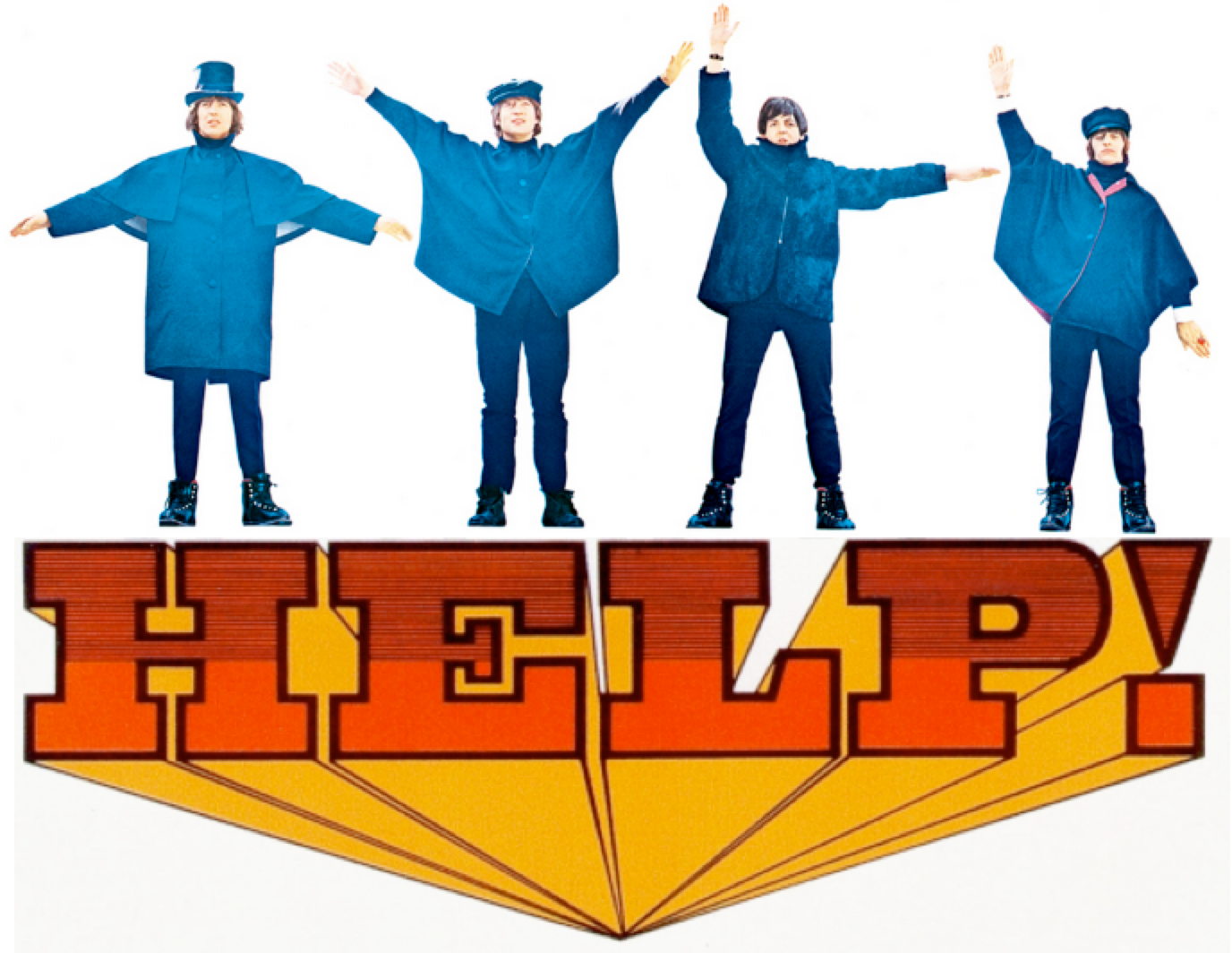 HELP!
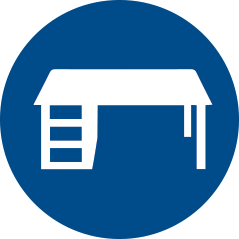 Email: researchhelp@urmc.rochester.edu
Call: Research Help 275-2107